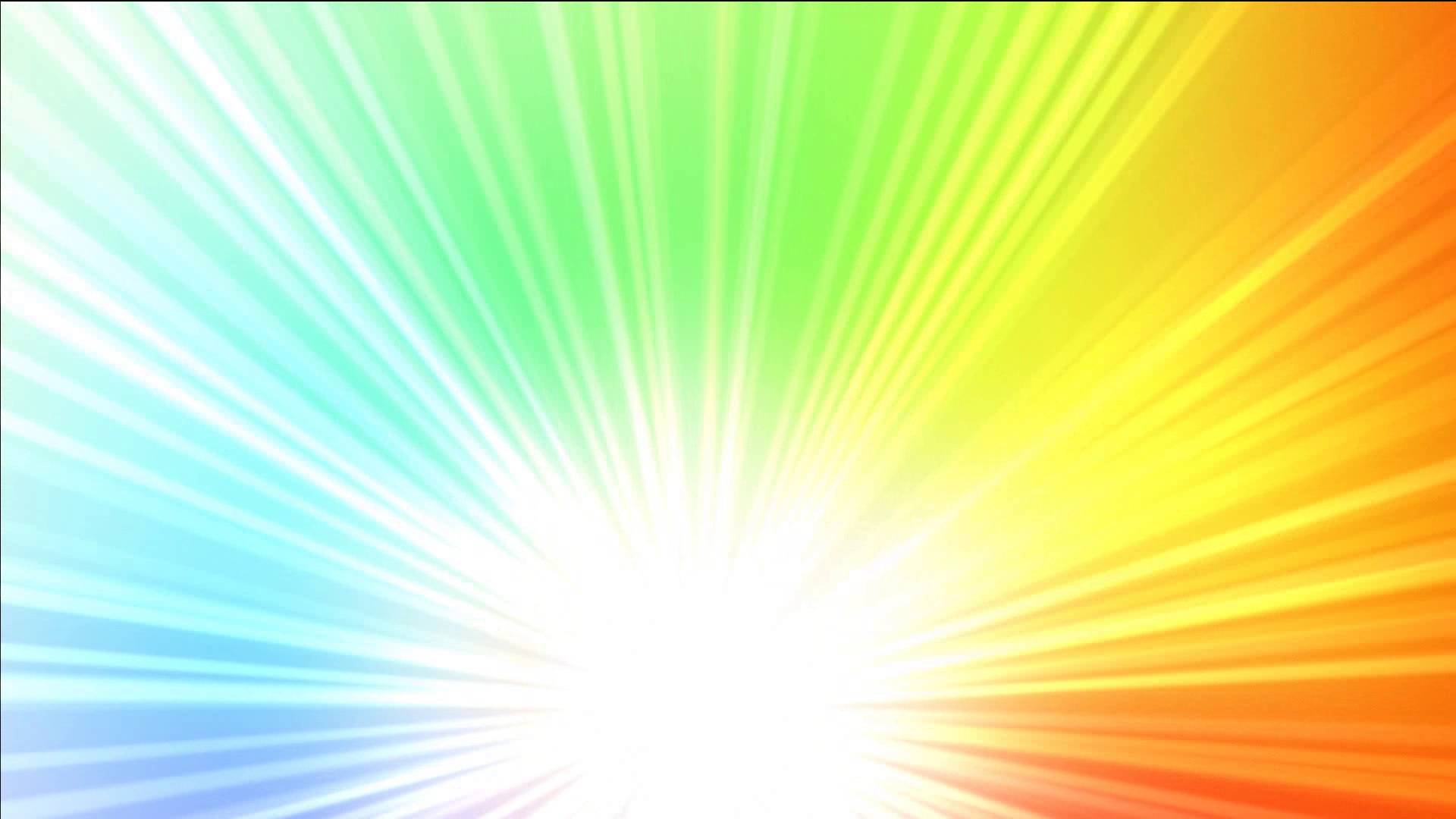 Презентация воспитателя гку цссв «Сколковский»Аникеевой Ирины АльбертовныПредметно-манипулятивная игра с элементами сюжетно-ролевой«Малышки».
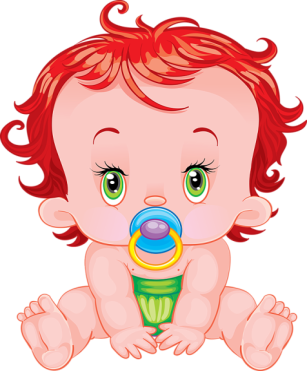 Чудо-детки
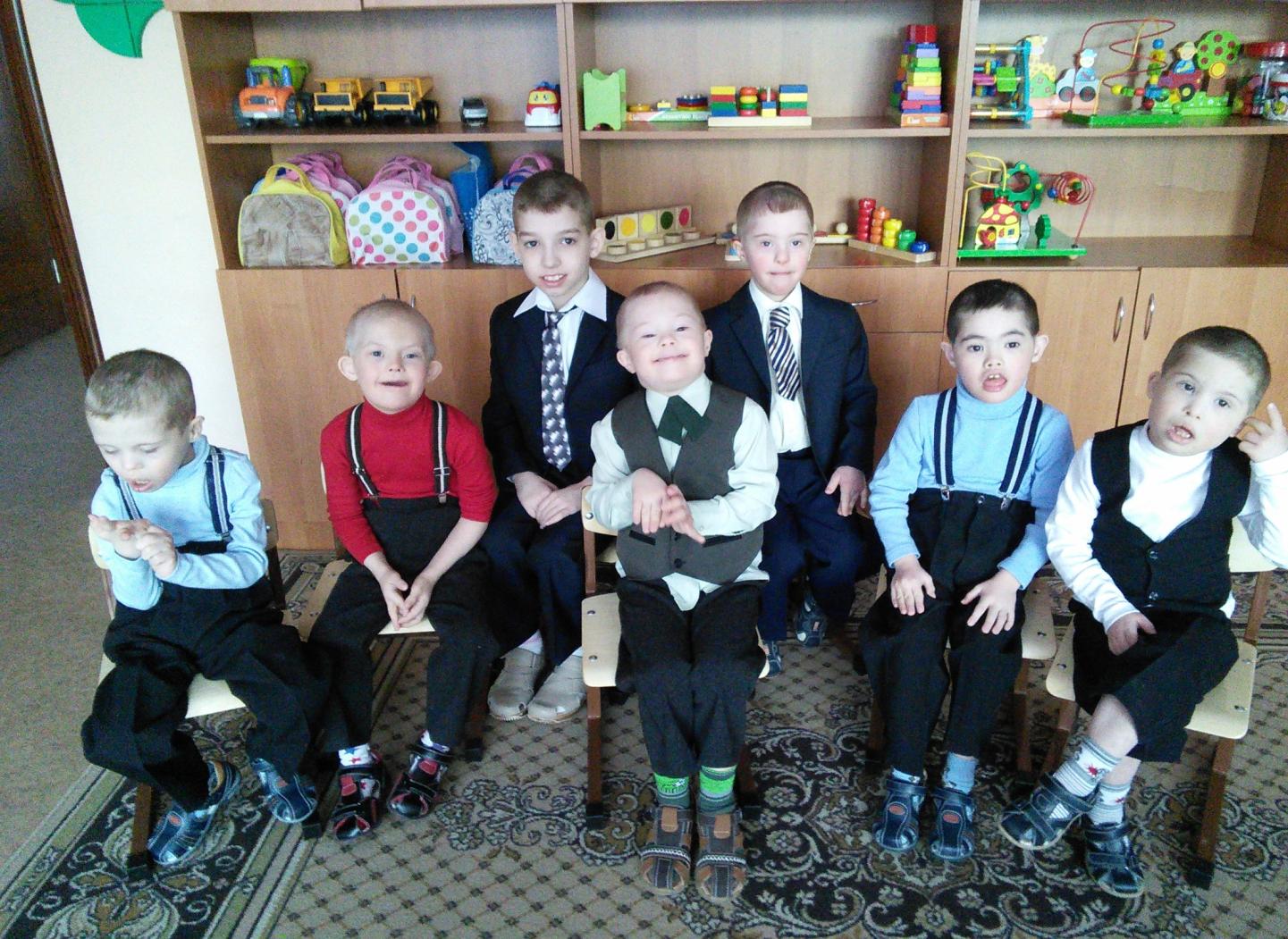 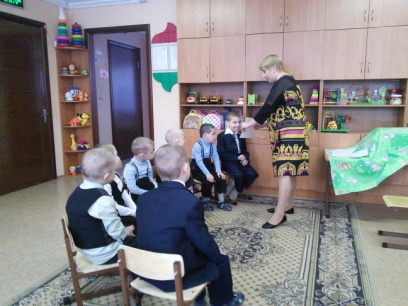 Чудо на ладонях
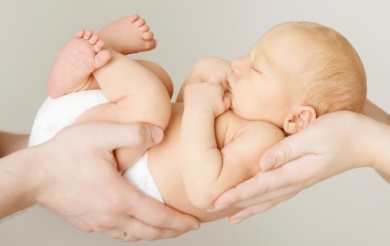 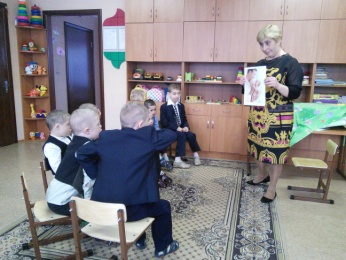 У вас есть папы
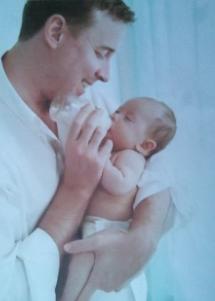 Малышки!
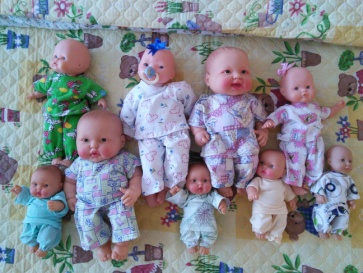 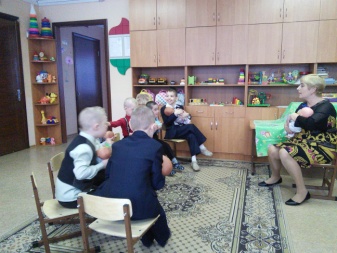 Ой, ты, котя-коток.
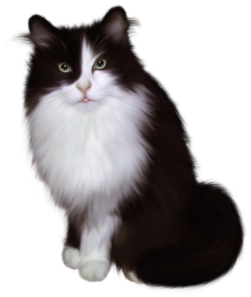 Колодец.
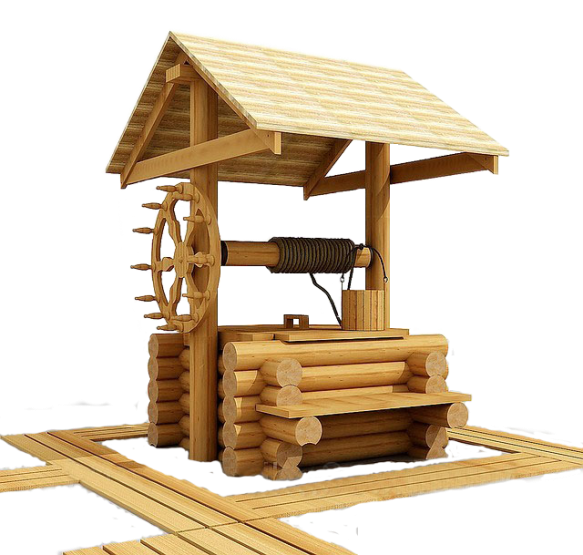 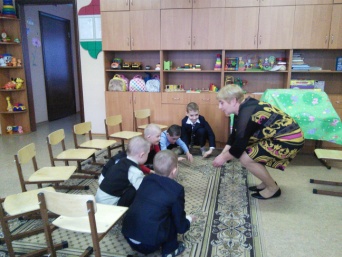 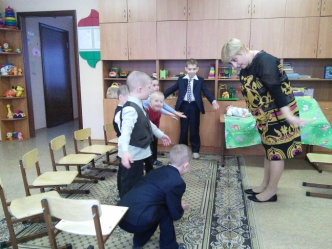 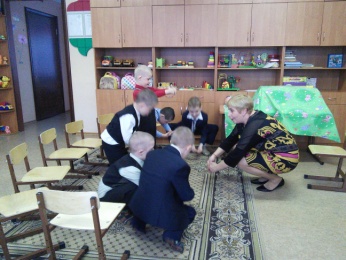 Ваня в роли папы
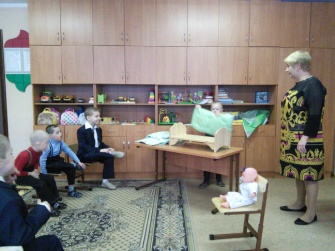 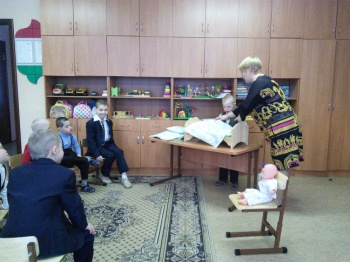 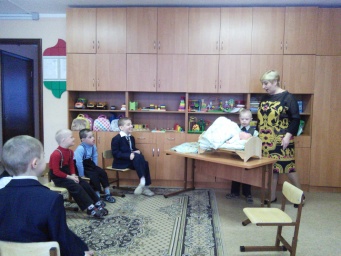 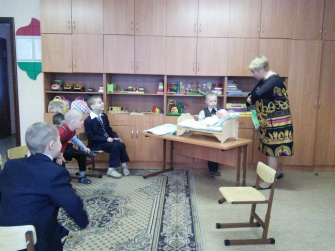 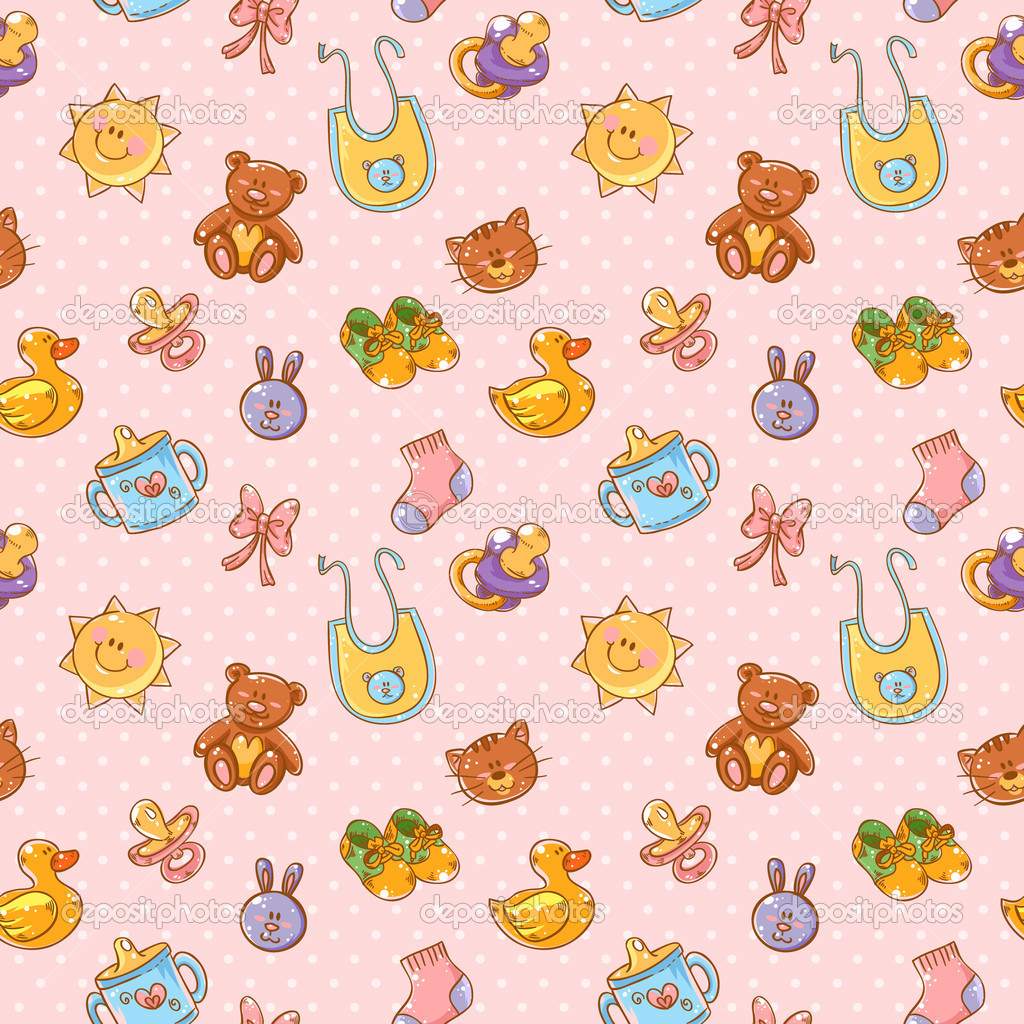 Андрей идет на помощь
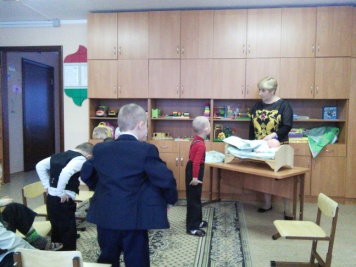 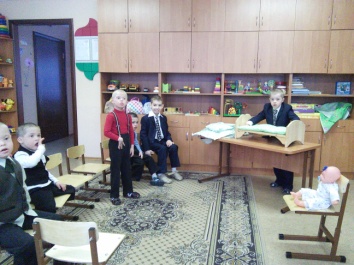